Metabolism & Survival
Key Area 1a 
Metabolic Pathways
Learning Intentions
By the end of this topic you should be able to:

Understand that metabolism is the sum total of all chemical reactions taking place within an organism

Describe how reactions occur in sequences, each one mediated by a specific enzyme

Describe these sequences as pathways and explain how they are linked and may be reversed

Explain the differences between anabolic and catabolic pathways
Anabolic and Catabolic ReactionsReversible and Irreversible reactionsAlternative Pathways
You should already know that:
The cell membrane consists of lipids and proteins and is selectively permeable

Enzymes speed up cellular reactions and are unchanged in the process
Metabolism
All of the chemical reactions that take place in the cell make up the cells metabolism

It involves reversible and irreversible steps (sometimes with alternative routes) and it is all controlled by enzymes
Metabolic Pathways
Metabolic pathways are integrated and controlled pathways of enzyme-catalysed reactions within a cell.

There are 2 types of reaction within a metabolic pathway…Anabolic and Catabolic
Anabolic & Catabolic Reactions
Reactions that build up large complex molecules from simpler smaller molecules are known as anabolic reactions and so require energy. 

Reactions that break down large complex molecules into simpler smaller molecules are known as catabolic reactions and so release energy. 

Energy is moved in cells in the form of ATP
The two types of metabolic pathway
Protein
Glucose + oxygen
anabolic pathway
catabolic pathway
energy
CO2 + water
Amino acids
Activation Energy
Without an enzyme or catalyst the energy needed to start the reaction is large and so the reaction is slow

With an enzyme, the energy required is lowered and the reaction is quicker or it can take place at a lower temperature
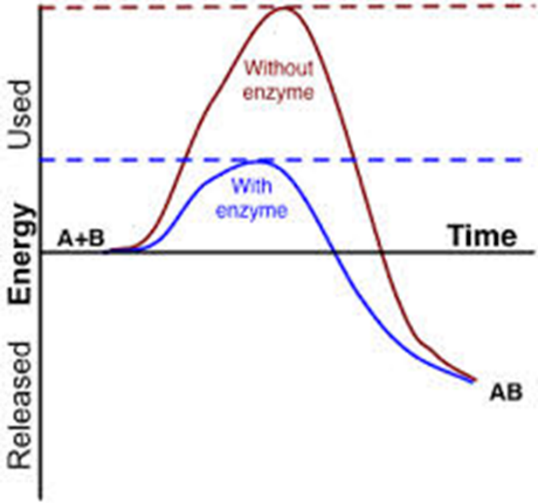 Consider the following metabolic pathway:
Gene(s)
Gene(s)
Enzyme 1
Enzyme 2
Metabolite B
Metabolite C
Metabolite A
Each step is driven by a specific enzyme
Each enzyme is coded for by a gene or genes.
If the correct enzyme is present then the pathway proceeds.
Consider the following metabolic pathway:
Gene(s)
Gene(s)
x
Enzyme 1
Enzyme 2
x
Metabolite B
Metabolite C
Metabolite A
If one enzyme is absent the pathway will stop.
Enzyme action can be regulated by the level of gene expression….if the gene does not function/is not expressed correctly then the enzyme is not produced
Respiration Example
glucose
Enzyme A
Starch (plants)
intermediate 1
Glycogen
(mammals)
Enzyme B
intermediate 2
Enzyme C
intermediate 3
Many steps, many enzymes
pyruvate
Reversible and irreversible steps
Enzyme A
Glucose
Intermediate 1
IRREVERSIBLE
Glucose diffuses from a high concentration outside the cell to a low concentration inside the cell, then it is converted to intermediate 1.

This reaction is irreversible

It is of benefit to the cell as it maintains a low concentration of glucose inside the cell and therefore allows glucose to diffuse constantly into the cell.
Reversible and irreversible steps
Glycogen (mammals)
Enzyme B
Intermediate 1
Intermediate 2
REVERSIBLE
Starch (plants)
The conversion of Intermediate 1 to Intermediate 2 is reversible.

If more intermediate 2 if formed than the cell needs for the next step then some can changed back into intermediate 1 and used in alternative pathway
e.g to build glycogen in animal cells or starch in plant cells.
Reversible and irreversible steps
Enzyme C
Intermediate 2
Intermediate 3
IRREVERSIBLE
The conversion of Intermediate 2 to Intermediate 3 is irreversible.

Intermediate 3 will always be converted to pyruvate (through many further steps).
Alternative routes
glucose
Enzyme A
Pathways can be modified and contain alternative routes, so steps can be bypassed.
Alternative route
intermediate 1
Enzyme B
intermediate 2
sorbitol
Enzyme C
intermediate 3
Many steps, 
many enzymes
pyruvate
Alternative routes
Enzymes often work in groups or as multi-enzyme complexes as it allows many complex steps to be undertaken and ensures a higher concentration of substrates close to the specific enzyme active sites
glucose
Enzyme A
Alternative route
intermediate 1
Enzyme B
intermediate 2
sorbitol
Enzyme C
intermediate 3
Many steps, 
many enzymes
pyruvate